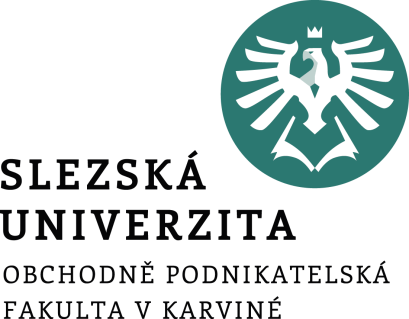 Finanční poradenstvísouhrnná přednáška
Ing. Roman Hlawiczka, Ph.D.
Katedra financí a účetnictví
Cílem finančního poradenství je
analyzovat Vaši finanční situaci, navrhnout optimální řešení a pomoci Vám při realizaci finančního plánu. 
Poradce by měl vystupovat jako nezávislý odborník, který doporučuje takové produkty, které odpovídají Vašim potřebám a cílům.
Hlavní oblasti finančního poradenství
správa osobních i firemních financí
finanční plánování a tvorba rozpočtu
investování a správa portfolia
pojištění osob a majetku
řešení úvěrových potřeb
spoření a příprava na důchod
Moderní finanční poradenství se zaměřuje také na edukaci klientů a zvyšování jejich finanční gramotnosti.
Podstata finančního poradenství
Finanční poradenství je systematická činnost, jejímž cílem je optimalizace hospodaření s finančními prostředky. Vychází z individuálních potřeb klienta a jeho životní situace.
Poradce nejprve provádí analýzu příjmů, výdajů a majetkové situace klienta. Na základě zjištěných informací navrhuje konkrétní finanční plán — soubor kroků, jak efektivně spravovat a rozmnožovat finanční prostředky.
Finanční plán obvykle zahrnuje doporučení v těchto oblastech:
tvorba a správa rozpočtu
zajištění rizik (pojištění)
řešení bydlení a úvěrů
investice a tvorba rezerv
příprava na důchod
Význam finančního poradenství v současnosti
V dnešní době čelí jednotlivci i firmy celé řadě výzev:
vysoká inflace
rostoucí úrokové sazby
proměnlivé ceny energií
nejistota na investičních trzích
Současný trend klade důraz na individuální přístup a dlouhodobou spolupráci poradce s klientem. V ČR roste důraz na regulaci trhu finančního poradenství — dohlíží na něj Česká národní banka (ČNB) a platí přísné etické normy (např. MiFID II).
Moderní finanční poradenství využívá také digitální nástroje:
online finanční plánovače
mobilní aplikace pro správu financí
robo-poradenství (automatizovaná doporučení)
Význam analýzy příjmů a výdajů
Základním krokem ve finančním poradenství je analýza příjmů a výdajů klienta. Cílem je získat co nejpřesnější přehled o jeho finanční situaci a vytvořit podklady pro sestavení rozpočtu a finančního plánu.
Příjmy a výdaje dělíme:
Pravidelné (např. mzda, renta, nájemné, splátky hypotéky)
Nepravidelné (např. bonusy, dědictví, mimořádné výdaje)
Postup analýzy
Sestavení přehledu příjmů (měsíčně/ročně)

Evidence a kategorizace výdajů

    nezbytné výdaje (bydlení, energie, potraviny)

    volitelné výdaje (zábava, cestování)

Zhodnocení rozdílu mezi příjmy a výdaji

    přebytek → možnost tvorby rezerv a investic

    deficit → nutnost úspor a změny strategie
Nástroje používané ve finančním poradenství
Rozpočtové tabulky (Excel, Google Sheets)
Mobilní aplikace na sledování výdajů
Online nástroje bank a fintech společností
Analýza příjmů a výdajů je základem každého kvalitního finančního plánu. Bez této analýzy nelze odpovědně doporučovat úvěrové, spořicí ani investiční produkty.
Podstata finančního plánování
Finanční plánování je klíčovou součástí finančního poradenství. Jedná se o systematický proces, jehož cílem je efektivně řídit osobní nebo firemní finance a dosahovat stanovených finančních cílů.
Důležitou roli hraje individuální přístup — každý klient má jiné potřeby, priority a finanční možnosti.
Hlavní cíle finančního plánování 1/2
Zajištění finanční stability
    vyrovnaný rozpočet
    tvorba rezerv

Ochrana majetku a příjmů
    vhodné pojištění osob a majetku

Zajištění budoucích potřeb
    financování bydlení
    příprava na důchod
    vzdělání dětí
Hlavní cíle finančního plánování 2/2
Zhodnocování volných finančních prostředků

        investice podle profilu klienta

        diverzifikace portfolia

    Finanční nezávislost a svoboda

        dosažení situace, kdy příjmy z majetku pokryjí životní potřeby
Trendy ve finančním plánování
Finanční plán jako živý dokument — pravidelná aktualizace

Využití aplikací pro automatizaci správy rozpočtu

Růst významu ESG investic (environmentální, sociální a správní odpovědnost)

Důraz na vzdělávání klienta a prevenci finanční negramotnosti
Význam finanční nezávislosti
Finanční nezávislost představuje stav, kdy má jednotlivec dostatečné finanční prostředky na pokrytí svých životních potřeb bez nutnosti aktivního pracovního příjmu.
Jedná se o dlouhodobý cíl finančního plánování, jehož dosažení vyžaduje systematickou správu financí, investování a tvorbu pasivních příjmů.
Klíčové principy dosažení finanční nezávislosti
Pravidelné spoření a tvorba finančních rezerv
Vhodné investování volných prostředků
Diversifikace příjmů a aktiv
Omezení zadlužení a kontrola výdajů
Využívání finančních produktů podporujících dlouhodobé cíle
  penzijní spoření
  investiční životní pojištění (pokud dává smysl a přispívá zaměstnavatel)
  nemovitosti a cenné papíry
Finanční svoboda
Finanční svoboda je vyšší stupeň finanční nezávislosti. Nejde jen o zabezpečení základních potřeb, ale také o možnost realizovat své životní cíle bez finančních omezení.
Důležité je vytvořit takový objem majetku, který bude generovat pasivní příjmy převyšující běžné životní náklady.
Význam rozpočtu v osobních a firemních financích
Rozpočet představuje základní nástroj finančního plánování. Pomáhá mít pod kontrolou příjmy a výdaje, odhalit zbytečné náklady a efektivně plánovat využití volných prostředků.
Rozpočet je vhodné sestavovat pravidelně (měsíčně, ročně) a přizpůsobovat jej aktuální situaci.
Postup sestavení rozpočtu
Přehled všech příjmů
    mzdy, podnikání, pronájem, pasivní příjmy

Evidence všech výdajů
    fixní výdaje (nájem, hypotéka, energie)
    variabilní výdaje (jídlo, doprava, zábava)

Vyhodnocení bilance
    kladné saldo → prostor pro tvorbu rezerv a investice
    záporné saldo → nutnost úspor nebo zvýšení příjmů
Tvorba finančních rezerv
Tvorba rezerv je zásadní pro zvládání neočekávaných událostí (ztráta zaměstnání, nemoc, oprava majetku). Doporučená výše rezerv se pohybuje mezi 3–6 měsíčními příjmy domácnosti.
Rezervy dělíme:
Krátkodobé (hotovost, spořicí účet)
Střednědobé (termínované vklady, investiční fondy s nízkým rizikem)
Dlouhodobé (investice do akcií, nemovitostí)
Finanční matematika jako nástroj finančního poradenství
Úloha finanční matematiky
Finanční matematika představuje klíčový nástroj každého finančního poradce. Umožňuje přesně vyhodnocovat různé finanční situace, porovnávat nabídky finančních produktů a plánovat investice i úvěry s ohledem na časovou hodnotu peněz.
Základním principem je fakt, že hodnota peněz v čase se mění — zejména vlivem inflace a možnosti investování.
Hlavní oblasti využití finanční matematiky
Výpočet současné hodnoty (PV — Present Value)
    Určuje, jakou hodnotu má budoucí příjem nebo výdaj k dnešnímu dni.

Výpočet budoucí hodnoty (FV — Future Value)
    Odhaduje, jakou hodnotu bude mít současná investice v budoucnu při určité úrokové míře.

Výpočet splátek úvěrů
    Určení výše měsíční splátky v závislosti na výši úvěru, době splatnosti a úrokové sazbě.
Výpočet efektivní úrokové sazby

    Slouží k porovnání výhodnosti různých úvěrových a spořicích produktů.

Hodnocení investičních projektů

    Výpočet čisté současné hodnoty (NPV), vnitřního výnosového procenta (IRR) nebo doby návratnosti investice.
Význam pro praxi finančního poradce
Poradce musí umět vysvětlit klientovi výsledky výpočtů a jejich praktický dopad na jeho finanční situaci. 
Finanční matematika pomáhá odhalit nevýhodné nabídky a podpořit kvalifikované rozhodování klienta.
Současná hodnota investice (Present Value – PV)
Současná hodnota představuje částku, kterou je třeba dnes investovat, aby při daném úroku dosáhla v budoucnu požadované hodnoty.
Používá se například při plánování investic, spoření na důchod nebo hodnocení návratnosti projektů.
Vzorec pro výpočet:PV = FV / (1 + r)ⁿkde:
FV = budoucí hodnota
r = úroková sazba
n = počet období
Budoucí hodnota investice (Future Value – FV)
Budoucí hodnota vyjadřuje, kolik budou současné finanční prostředky mít v budoucnu při dané úrokové sazbě.
Používá se při zhodnocování kapitálu, investování nebo plánování spoření.
Vzorec pro výpočet:FV = PV × (1 + r)ⁿkde:
PV = současná hodnota
r = úroková sazba
n = počet období
Výpočet cash flow
Cash flow (peněžní toky) představuje přehled všech příjmů a výdajů v určitém období. 

Ve finančním poradenství je důležité umět:
vypočítat čisté cash flow (rozdíl mezi příjmy a výdaji)
naplánovat cash flow do budoucna
zohlednit inflaci a časovou hodnotu peněz
Výpočet cash flow je zásadní při sestavování finančního plánu, plánování investic a hodnocení finanční stability klienta.
Hodnocení úvěrových produktů
Finanční matematika umožňuje porovnávat různé nabídky úvěrů nejen podle úrokové sazby, ale také podle celkových nákladů, které s úvěrem souvisí.
Důležitým ukazatelem je:
RPSN (roční procentní sazba nákladů) – zahrnuje všechny náklady spojené s úvěrem (poplatky, pojištění apod.)
Poradce musí klientovi ukázat nejen výši splátky, ale také celkové přeplacení úvěru a doporučit optimální délku splatnosti.
Hodnocení depozitních produktů
U spořicích a investičních produktů je třeba porovnávat:
úrokové sazby
poplatky
daňové zatížení výnosů
reálné zhodnocení po zohlednění inflace

Používá se výpočet efektivního úroku a zhodnocení za určité období.
Hodnocení pojistných produktů
Finanční matematika umožňuje spočítat:
výši pojistného v závislosti na pojistné částce a době trvání pojištění
náklady na pojištění v celém období
návratnost u kapitálového nebo investičního životního pojištění
Hodnocení investic
Poradce hodnotí efektivitu investic pomocí ukazatelů:
NPV (Net Present Value) – čistá současná hodnota
IRR (Internal Rate of Return) – vnitřní výnosové procento
Doba návratnosti investice

Tyto nástroje pomáhají klientovi rozhodnout, který produkt je pro něj nejvýhodnější s ohledem na jeho cíle a rizikový profil.
Depozitní produkty pro retailovou klientelu
Charakteristika depozitních produktů
Depozitní produkty představují formy uložení finančních prostředků klienta v bance či jiné finanční instituci. Jde o relativně bezpečné nástroje s nízkým rizikem a nižším výnosem. Jsou vhodné zejména pro krátkodobé a střednědobé zhodnocení prostředků nebo tvorbu rezerv.
Depozita slouží také jako likvidní složka finančního plánu, díky které má klient pohotové peníze pro nečekané situace.
Základní druhy depozitních produktů
Běžný účet

    slouží ke každodenním finančním operacím
    žádné zhodnocení
    vysoká likvidita

Spořicí účet

    vyšší úrok než běžný účet
    určeno k uložení krátkodobých rezerv
Termínovaný vklad

        fixace prostředků na určitou dobu
        vyšší úroková sazba
        nižší likvidita – předčasný výběr obvykle spojen s sankcí

    Stavební spoření

        státní podpora a garantovaný úrok
        možnost čerpat úvěr ze stavebního spoření
        určeno pro střednědobé až dlouhodobé cíle
Využití v rámci finančního plánu
Depozitní produkty hrají důležitou roli při budování finanční stability, tvorbě krátkodobých rezerv a zajištění likvidity. Jsou také vstupní branou pro méně zkušené klienty k dalším finančním produktům.
Úvěrové produkty pro retailovou klientelu
Charakteristika úvěrových produktů
Úvěrové produkty slouží k financování potřeb klientů, na které momentálně nemají dostatek vlastních prostředků. Umožňují rozložit platbu na delší časové období, avšak za cenu úrokových nákladů a poplatků.
Finanční poradce by měl klientovi doporučit vhodný typ úvěru s ohledem na účel, délku splácení, výši splátek a celkové zatížení rozpočtu.
Základní druhy úvěrů
Hypoteční úvěr
účelový úvěr na koupi, výstavbu nebo rekonstrukci nemovitosti
dlouhodobá splatnost (až 30 let)
zajištění nemovitostí
variabilní nebo fixní úroková sazba
Spotřebitelský úvěr
financování nákupu zboží nebo služeb

krátkodobé až střednědobé splácení

vyšší úroková sazba než hypotéka

často bez zajištění
Leasing
pronájem movitého majetku (auto, vybavení) s možností odkupu

alternativní financování spotřebních potřeb

vhodné zejména pro pořízení automobilů
Kontokorentní úvěr
možnost čerpat peníze „do minusu“ na běžném účtu

vysoká úroková sazba

určeno na krátkodobé překlenutí finančního nedostatku
Kreditní karta
bezúročné období při včasném splacení

vysoké úrokové sazby při neuhrazení do termínu

vhodná spíše jako rezerva
Využití úvěrů v rámci finančního plánu
Úvěrové produkty by měly být využívány účelně a v souladu s finančním plánem klienta. Poradce pomáhá s výběrem optimální délky splácení, správným nastavením výše splátek a kontrolou celkového zadlužení tak, aby nedošlo k ohrožení finanční stability klienta.
Depozitní a úvěrové produkty pro firemní klientelu
Charakteristika produktů pro firmy
Firemní klientela využívá depozitní a úvěrové produkty zejména za účelem řízení likvidity, financování provozu, rozvoje podnikání a investic do majetku.
Poradce by měl firmám pomoci s výběrem vhodných produktů dle velikosti firmy, oboru podnikání a plánovaných cílů.
Depozitní produkty pro firmy
Běžné firemní účty

        Správa platebního styku, příjem plateb od zákazníků

        Přístup k online bankovnictví a službám cash managementu

    Spořicí účty a termínované vklady

        Zhodnocení volných finančních prostředků

        Správa dočasně volné likvidity firmy
Úvěrové produkty pro firmy
Investiční úvěry

    Financování dlouhodobého majetku (stroje, technologie, nemovitosti)

    Delší splatnost

Provozní úvěry

    Krytí krátkodobých potřeb firmy (nákup zásob, financování pohledávek)

    Časté čerpání formou revolvingového úvěru
Leasing pro firmy

    Financování movitého majetku (automobily, IT, zařízení)

    Daňové výhody

Úvěry pro začínající podnikatele

    Specializované produkty s podporou ČMZRB (Národní rozvojová banka)

    Možnost záruk a dotací
Využití produktů ve firemním finančním řízení
Firmy využívají úvěrové a depozitní produkty za účelem:
optimalizace cash flow
řízení nákladů a výnosů
financování rozvojových projektů
zajištění provozního kapitálu
Poradce firmám pomáhá nejen s financováním, ale i s analýzou úvěrové zatíženosti, daňových aspektů a vhodného nastavení splátkových kalendářů.
Pojistné produkty
Princip fungování pojištění
Pojištění představuje nástroj finanční ochrany, který slouží ke krytí rizik spojených s neočekávanými událostmi. Cílem je zajistit klienta proti finančním ztrátám v případě škody na zdraví, majetku nebo odpovědnosti.
Podstatou pojištění je princip sdílení rizika – pojištěný platí pravidelné pojistné a v případě pojistné události má nárok na plnění od pojišťovny.
Druhy pojistných produktů
1. Životní pojištění
Rizikové životní pojištění – krytí pro případ smrti nebo invalidity
Kapitálové životní pojištění – kombinace pojištění a spoření
Investiční životní pojištění – propojení pojištění a investic
2. Neživotní pojištění
Pojištění majetku (nemovitosti, domácnosti)
Pojištění vozidel (povinné ručení, havarijní pojištění)
Pojištění odpovědnosti (za škodu způsobenou třetí osobě)
Pojistné produkty pro podnikatele
Pojištění podnikatelského majetku

Pojištění odpovědnosti za škodu způsobenou provozem firmy

Pojištění přerušení provozu

Pojištění kybernetických rizik
Role pojistných produktů ve finančním plánu
Pojištění je důležitou součástí odpovědného finančního plánování. Slouží k ochraně osobního i firemního majetku a příjmů. Správně nastavené pojistné krytí minimalizuje finanční dopady nečekaných událostí a chrání finanční stabilitu klienta.
Investice a tvorba portfolia
Podstata investování
Investování je proces, při kterém dochází ke zhodnocování volných finančních prostředků s cílem dosáhnout vyššího výnosu, než nabízí běžné depozitní produkty.
Každá investice je však spojena s určitou mírou rizika, proto je důležité investice pečlivě plánovat a diverzifikovat.
Základní druhy investic
Reálné investice
Investice do nemovitostí
Investice do komodit (zlato, stříbro, ropa)
Investice do podnikatelských záměrů
Finanční investice
Cenné papíry (akcie, dluhopisy)
Podílové fondy
ETF (Exchange Traded Funds)
Kryptoměny
Zásady tvorby investičního portfolia
Stanovení investičního cíle
        Krátkodobý, střednědobý, dlouhodobý horizont

    Určení investičního profilu klienta
        Konzervativní, vyvážený, dynamický

    Diverzifikace portfolia
        Rozložení investic do různých aktiv za účelem snížení rizika

    Pravidelná kontrola a aktualizace portfolia
        Přizpůsobení změnám na trhu a životní situaci investora
Parametry hodnocení investic
Výnosnost – očekávané zhodnocení investice

Rizikovost – míra kolísání hodnoty investice

Likvidita – rychlost a možnost přeměny investice na hotovost
Investice a reinvestice v podnikové praxi
Význam investic v podnikání
Investice v podnikové praxi představují strategické rozhodnutí, jejichž cílem je podpořit rozvoj podniku, zvýšit jeho konkurenceschopnost a zajistit dlouhodobý růst.
Podnikové investice zahrnují nejen nákup hmotného a nehmotného majetku, ale také investice do lidského kapitálu, technologií a inovací.
Typy podnikových investic
Investice do dlouhodobého hmotného majetku
    budovy, stroje, zařízení, dopravní prostředky

Investice do nehmotného majetku
   software, licence, ochranné známky

Investice do rozvoje lidských zdrojů
  vzdělávání zaměstnanců, rozvoj dovedností

Investice do výzkumu a vývoje
  inovace, nové produkty a služby
Reinvestice zisků
Podniky často reinvestují část dosaženého zisku zpět do svého rozvoje. 

Výhody reinvestic:
posílení konkurenceschopnosti
zvýšení hodnoty podniku
zajištění dlouhodobé stability

Reinvestice je třeba plánovat s ohledem na finanční situaci firmy, předpokládané výnosy a míru rizika.
Hodnocení efektivity podnikových investic
Finanční poradce nebo finanční manažer využívá při hodnocení investic tyto ukazatele:
NPV (Net Present Value)
IRR (Internal Rate of Return)
Doba návratnosti investice
ROI (Return on Investment)
Správné vyhodnocení efektivity investic pomáhá firmám rozhodovat o alokaci kapitálu a optimalizaci nákladů.
Cesta k finanční nezávislosti
Finanční nezávislost a svoboda nejsou cílem, kterého lze dosáhnout ze dne na den. Jedná se o dlouhodobý proces, který vyžaduje systematické plánování, disciplínu a vhodné využití finančních produktů.
Klíčem je vytvořit takovou strukturu příjmů a majetku, která zajistí pokrytí životních nákladů i bez nutnosti aktivní práce.
Prostředky k dosažení finanční nezávislosti
Spoření a tvorba rezerv
    pravidelné odkládání části příjmů
    budování finanční rezervy na nečekané události

Využití depozitních produktů
    efektivní správa krátkodobé likvidity

Vhodné pojištění
    ochrana před nečekanými finančními ztrátami
Investování

    dlouhodobé zhodnocování kapitálu
    diverzifikace portfolia

Důchodové zabezpečení

    státní důchodový systém
    doplňkové penzijní spoření
    vlastní investiční strategie pro stáří
Doplňkové penzijní spoření (DPS)
DPS je v ČR základní produkt třetího pilíře důchodového systému. Klient si pravidelně spoří částku dle svých možností, stát poskytuje příspěvek a umožňuje daňové zvýhodnění.
Výhodou je možnost volby investiční strategie dle rizikového profilu účastníka.
Moderní trendy ve finanční nezávislosti
Využívání digitálních investičních platforem

Růst popularity dividendových akcií

Investice do nemovitostí za účelem pronájmu

Budování více zdrojů pasivního příjmu
Makroekonomické aspekty finančního poradenství
Vliv makroekonomického prostředí na finanční poradenství
Makroekonomické faktory ovlivňují dostupnost, výhodnost a vhodnost jednotlivých finančních produktů. Finanční poradce musí sledovat ekonomickou situaci a přizpůsobovat doporučení klientům aktuálním podmínkám na trhu.
Makroekonomické aspekty hrají klíčovou roli zejména při investování, plánování úvěrů a spoření.
Hlavní makroekonomické ukazatele
Inflace

    znehodnocení kupní síly peněz
    vliv na úrokové sazby a reálné zhodnocení úspor

Úrokové sazby

    ovlivňují ceny úvěrů a výnosy depozit
    nastavení Českou národní bankou (ČNB)
Hospodářský růst (HDP)
    růst nebo pokles ekonomiky ovlivňuje příjmy obyvatel a firem

Nezaměstnanost
    stabilita příjmů klientů
    riziko schopnosti splácet úvěry

Daňové zatížení
    vliv na reálné výnosy investic
    možnost využití daňových úlev (např. DPS, životní pojištění)
Daňové aspekty využití finančních produktů
Poradce by měl znát daňovou legislativu související s:
investicemi (zdanění výnosů, časový test u akcií)
úvěry (daňové uznání úroků z hypotečního úvěru)
pojištěním a spořením (daňové zvýhodnění produktů DPS, ŽP)
Aktuální trendy v ČR a zahraničí
Vysoká inflace v letech 2022–2023 zvýšila důraz na investice do reálných aktiv

Růst úrokových sazeb vedl ke zvyšování výnosů depozitních produktů

Zvyšující se význam ESG investic

Rozvoj finančního poradenství zaměřeného na udržitelnost a odpovědné investování
Praktické příklady a aplikace finančního poradenství
Praktický příklad 1 — Sestavení osobního rozpočtu
Mladá rodina s čistým měsíčním příjmem 50 000 Kč má tyto výdaje:
Bydlení: 15 000 Kč
Strava: 10 000 Kč
Doprava: 4 000 Kč
Pojištění: 2 000 Kč
Zábava a volný čas: 5 000 Kč
Ostatní výdaje: 3 000 Kč
Zůstatek na tvorbu rezerv a investic: 11 000 Kč (22 % příjmů)
Finanční poradce doporučí:
vytvoření krátkodobé rezervy 150 000 Kč
pravidelné investování 5 000 Kč měsíčně do podílových fondů
zajištění rizik životním pojištěním
Praktický příklad 2 — Výběr vhodného úvěru
Klient plánuje koupi nemovitosti za 4 000 000 Kč. Má naspořeno 800 000 Kč (20 % vlastních zdrojů).
Poradce porovnává nabídky hypotečních úvěrů:
Fixace na 5 let: 5,2 % p.a.
Fixace na 10 let: 5,7 % p.a.
Doporučení:
Vzhledem k očekávanému poklesu úrokových sazeb v horizontu 3–5 let je vhodnější fixace na 5 let s možností refinancování.
Praktický příklad 3 — Tvorba investičního portfolia
Klient (věk 35 let) má investiční horizont 20 let a je ochoten podstoupit mírné riziko.

Navržené rozložení portfolia:
Akcie (ETF fondy): 60 %
Dluhopisy: 20 %
Komodity (zlato, stříbro): 10 %
Spořicí účet / hotovost: 10 %

Cíl: budování kapitálu pro dosažení finanční svobody a rentiérství.
Praktické rady k tvorbě seminární práce
Doporučený postup při zpracování seminární práce
Volba tématu
Zaměřte se na praktické téma z oblasti finančního poradenství
Využijte reálná data, modelové příklady nebo případovou studii a sestavte finanční plán konkrétní rodině
Struktura práce
Úvod (představení tématu, cíl práce, metody zpracování)
Teoretická část (vychází ze studijní literatury, odborných článků)
Praktická část (vlastní analýza, návrhy řešení, doporučení)
Závěr (shrnutí výsledků, přínos práce)
Práce s literaturou
Povinné využití zdrojů uvedených v krátké teoretické části
Práce s aktuálními online zdroji (statistiky, data, články 2023–2024)
Správné citace dle APA 7
Závěr k předmětu Finanční poradenství
Co si odnést z tohoto předmětu?
Finanční poradenství není o tom „prodávat produkty“.
Je to o pomoci lidem i firmám lépe zvládat jejich finance, plánovat budoucnost a mít život více pod kontrolou.
Pokud umíte dobře hospodařit se svými penězi, dává Vám to větší svobodu, jistotu a klid. A to je dnes hodnota, která má obrovský význam.
Základní myšlenky na závěr
Peníze nejsou cíl, ale nástroj ke splnění Vašich snů a plánů.

Finanční gramotnost je dnes důležitější než kdy dříve.

Nebojte se plánovat, spořit, investovat a ptát se odborníků.

Finanční poradce by měl být partnerem, ne prodejcem.
Motto na závěr
„Peníze Vám samy o sobě štěstí nepřinesou. Ale dobře nastavené finance Vám dají svobodu dělat věci, které Vás opravdu baví.“
„Cesta k finanční svobodě začíná u Vás“
91
„Děkuji.“ 🎤